The Founding Principles of the Constitution
With our powers combined!
2
Limited Government
Seperation of Powers
Popular Sovereignty
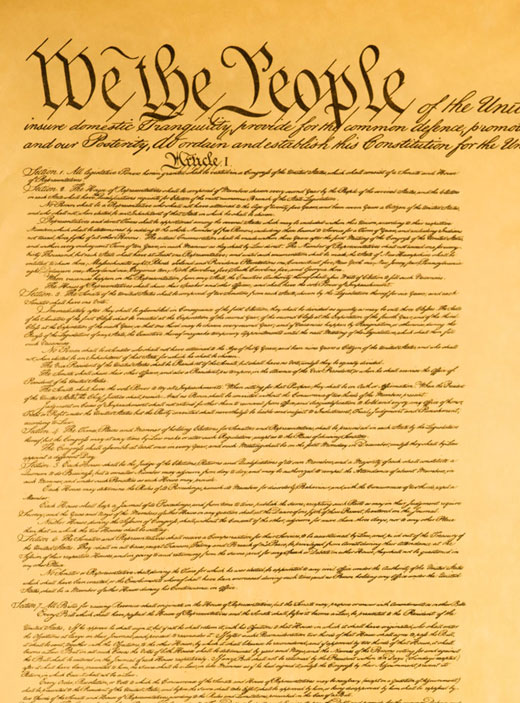 Rule of Law
Federalism
Representative Government
Checks & Balances
Consent of the Governed
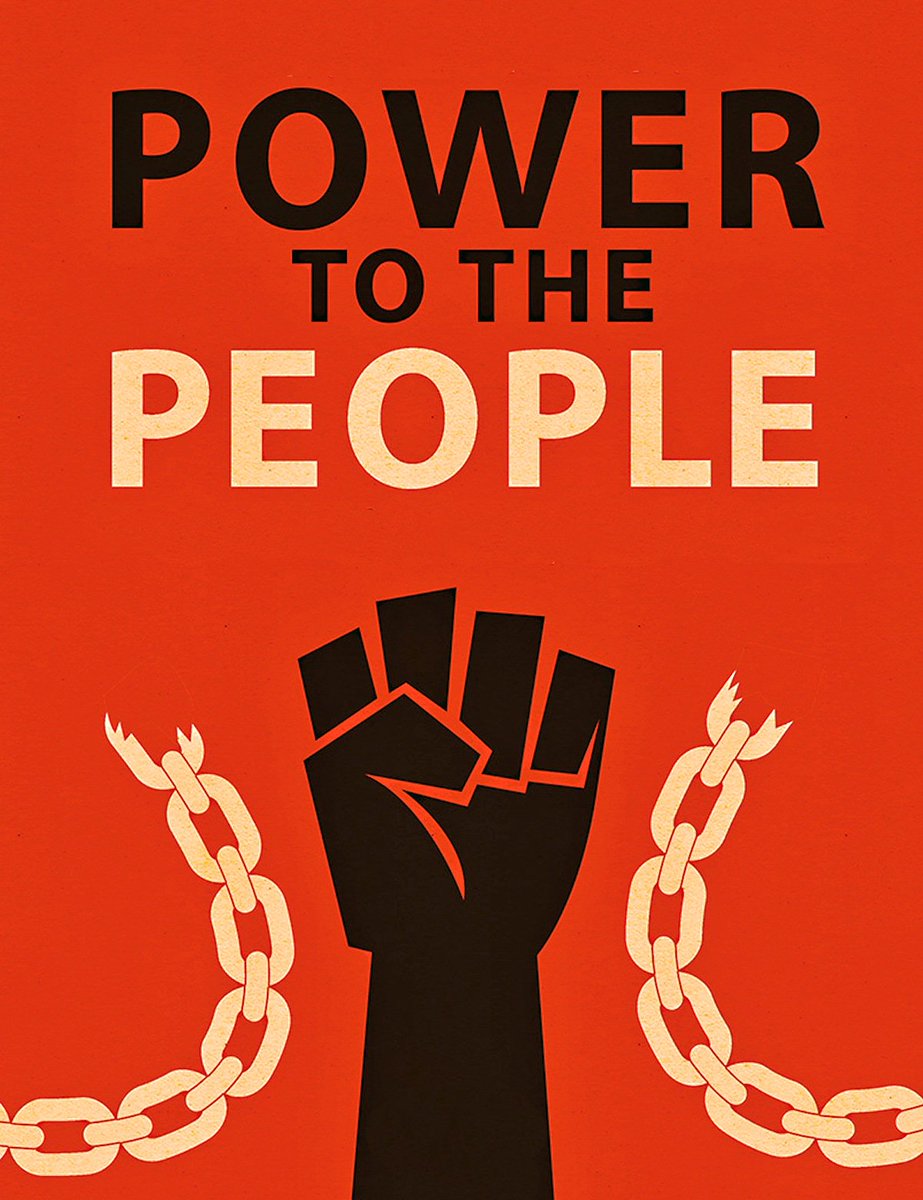 Popular Sovereignty
3
The principle that a government’s power is derived from the people. 

Sovereignty - the full right and power of a governing body over itself, without any interference from outside sources or bodies.
Consent of the Governed
4
The concept that the government must have the approval(consent) from the people. 
Goes hand in hand with popular sovereignty.
How do people give their consent to the government?
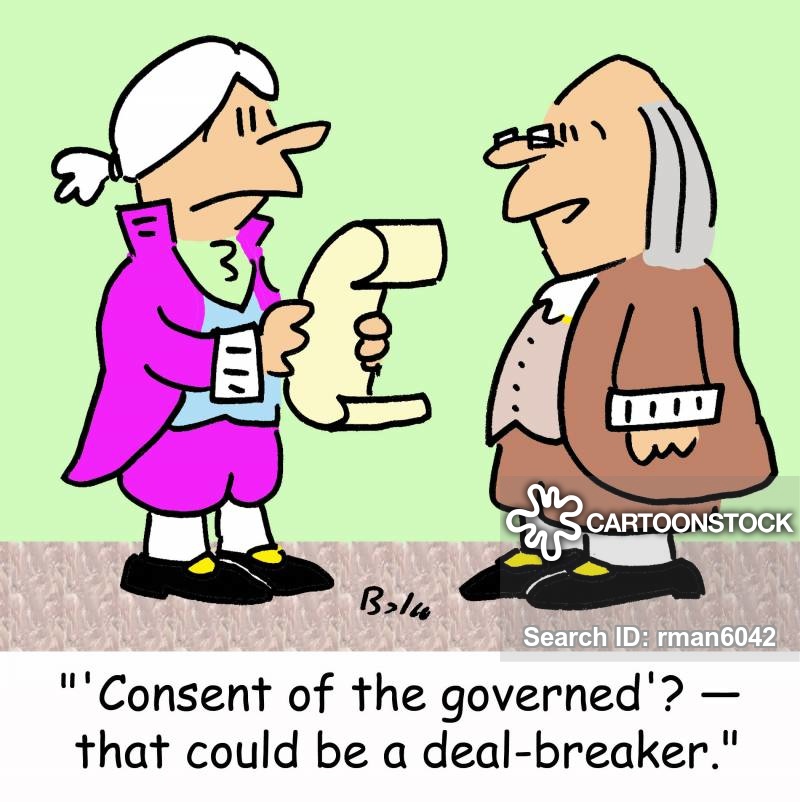 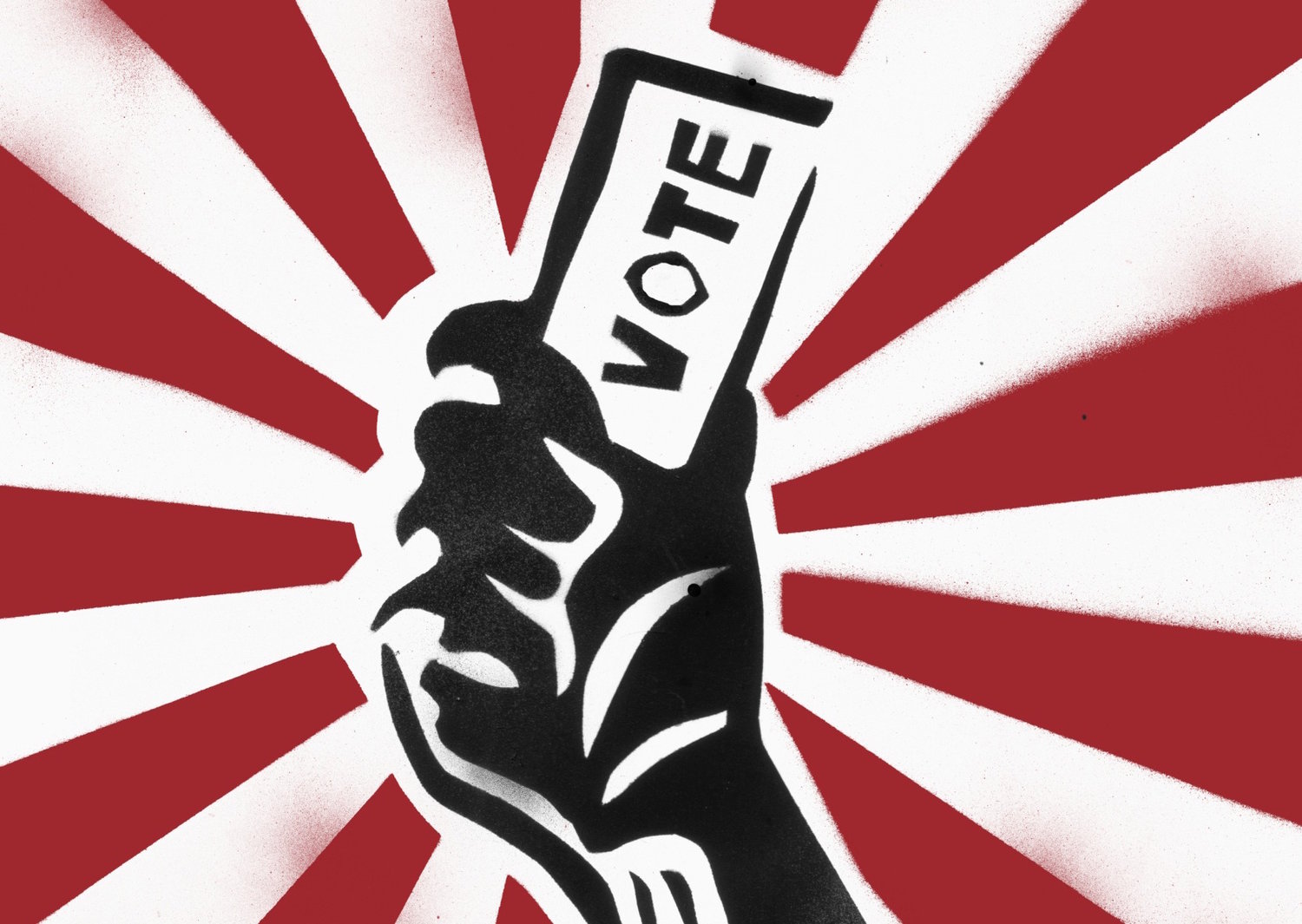 Representative Government
5
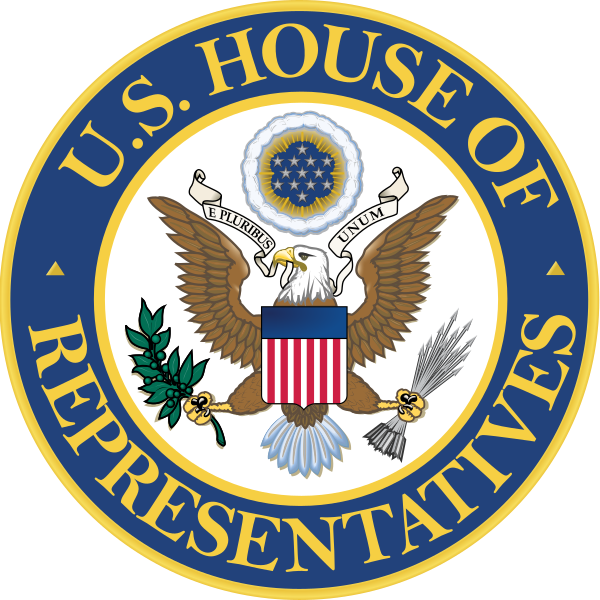 A government where citizens elect representatives to government.
Those representatives are able to make the laws and policies that run the country.
Limited Government
6
A government only has the power that has been given to it. 
The government does not have unlimited power.
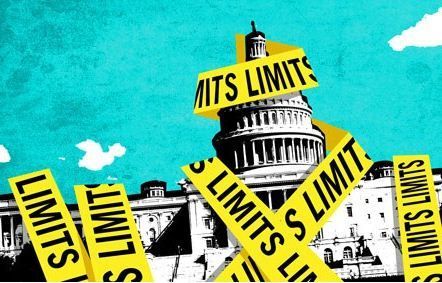 Rule of Law
7
The principle that society is governed by laws, not people, and that even the government must follow the law. 
AKA: NO ONE IS ABOVE THE LAW!
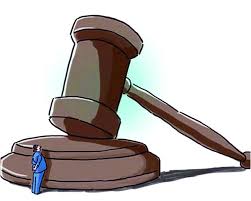 Separation of Powers
8
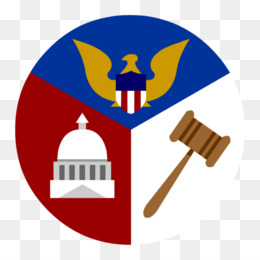 The power of the government should be divided to create a fail safe against tyranny. 
There should be independent branches of government with their own powers.
Checks and Balances
9
Gives each branch of the government the ability to restrain certain actions the other branches take. 
To avoid one branch from taking control of the others.
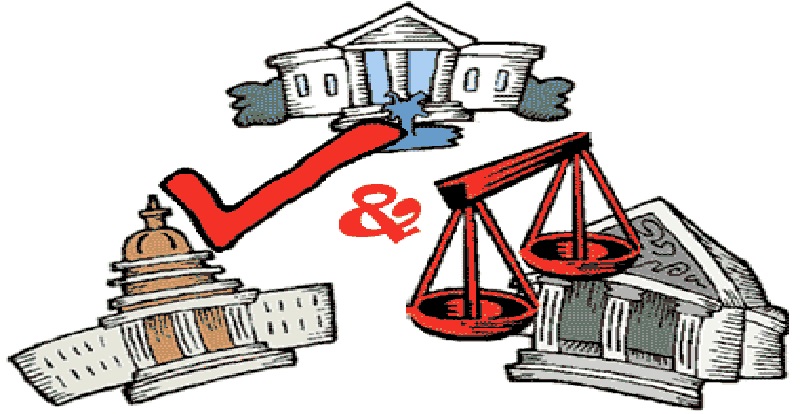 Federalism
10
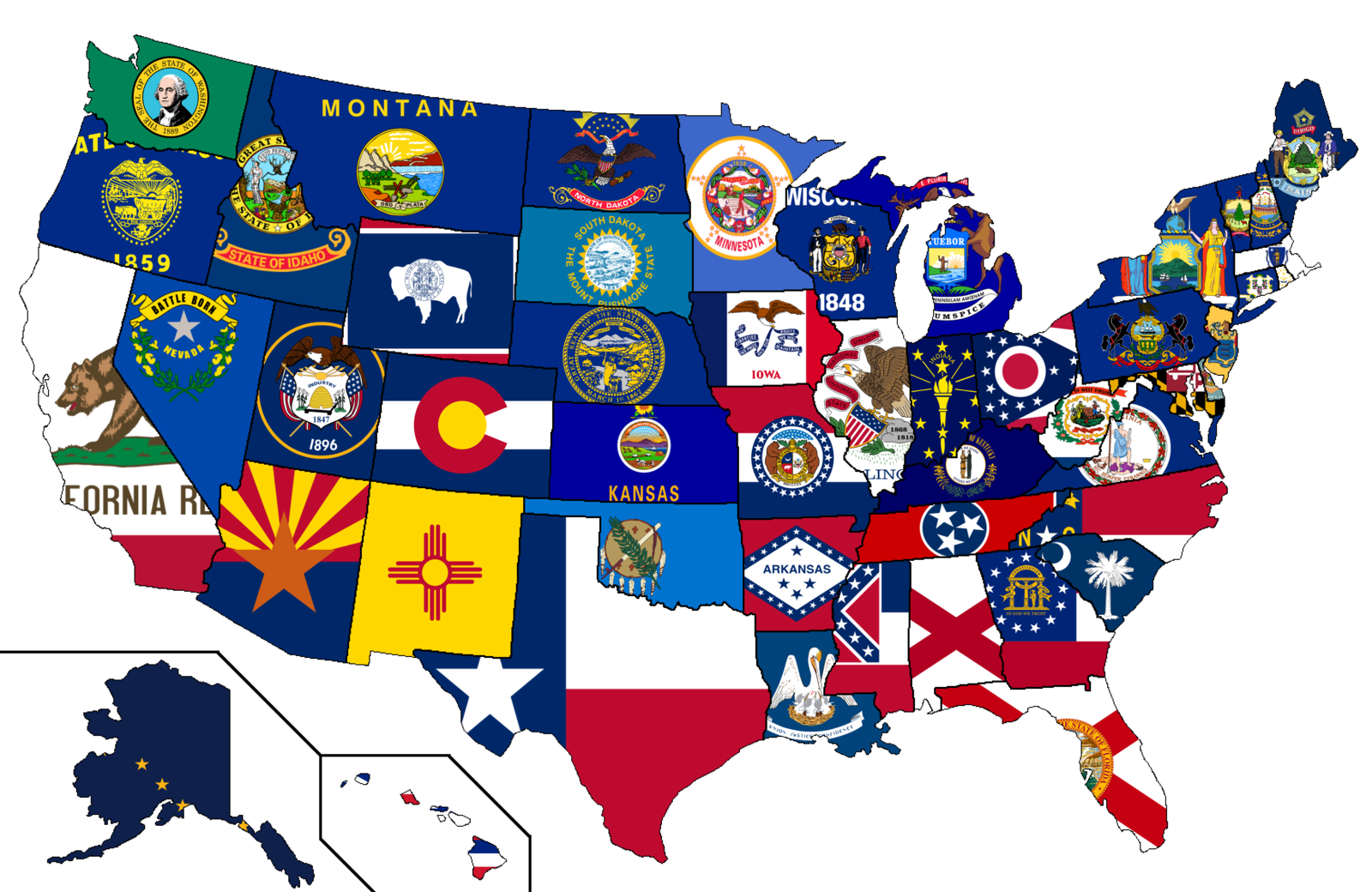 A system in which power is divided between a central government and smaller regional governments. (The States)

Why should the states have different set of laws than the national government?